Εθνικό και Καποδιστριακό Πανεπιστήμιο Αθηνών 
Τμήμα Φαρμακευτικής 
Έλεγχος και Αξιολόγηση Καλλυντικών και Τοπικών Ιατροτεχνολογικών Προϊόντων
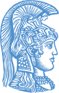 Κνησμός & Καταπολέμηση
Αθανασία Κανελλοπούλου
Ελένη Σύψα
Εισαγωγή
1.1 Ορισμός Κνησμού
Ο κνησμός είναι ο ιατρικός όρος για την φαγούρα, η κατάσταση στην οποία εμφανίζεται η ανάγκη να ξύσουμε  το δέρμα για να νιώσουμε ανακούφιση.
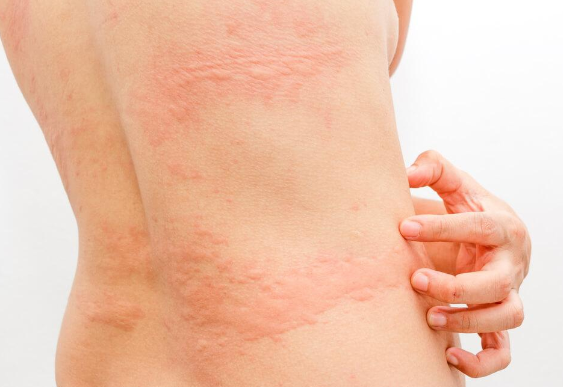 Η αίσθηση αυτή μπορεί να εμφανιστεί τοπικά ή να είναι γενικευμένη, με ή χωρίς οπτική εκδήλωση.

Εικόνες που συνοδεύουν τον κνησμό:
Φλεγμονώδες δέρμα,
Γρατσουνιές 
Εξογκώματα, 
Κηλίδες ή Φουσκάλες
Ξηρό, Σκασμένο Δέρμα
Δερματικά ή Φολιδωτά Μπαλώματα
1.2. Ταξινόμηση Κνησμού
Δερματικός κνησμός: κνησμός δερματικής αιτιολογίας προκαλείται από φλεγμονή, ξηρότητα, ή βλάβη του δέρματος. Παράγεται από την αγωγιμότητα του νεύρου C. 

Νευροπαθητικός κνησμός: σχετίζεται με παθολογικές αλλοιώσεις στην προσαγωγό οδό των αισθητήριων νευρικών ινών.

Νευρογενής κνησμός: προέρχεται από το ΚΝΣ, στο οποίο ο κνησμός παράγεται με την επαγωγή και τη μετάδοση διαμεσολαβητών και υποδοχέων χωρίς νευρική βλάβη.

Ψυχογενής κνησμός: είναι μια λειτουργική διαταραχή του κνησμού που προκαλείται από ψυχολογικούς παράγοντες (μερικοί ερεθιστικοί παράγοντες, ξηρότητα δέρματος κ.λπ.) και ψυχιατρικές διαταραχές. 

Μικτός κνησμός:  προκαλείται από πολλούς παράγοντες και μεσολαβούν δύο ή περισσότερους μηχανισμούς.
1.3 Παθήσεις & Κνησμός
Ο κνησμός μπορεί να οφείλεται σε δερματικές παθήσεις, συστημικά νοσήματα ή να προέρχεται από φυσιολογική απόκριση του δέρματος.
Κνησμός που οφείλεται σε δερματικές παθήσεις:
Ψωρίαση
Ξηροδερμία
Ψώρα
Ατοπική δερματίτιδα
Αλλεργική δερματίτιδα
Δερματίτιδα εξ επαφής
Έρπητας
Κνησμός που οφείλεται σε συστηματικές παθήσεις :
Χρόνια νεφρική νόσος
Παθήσεις του ήπατος των χοληφόρων (χολοστατικός κνησμός)
Λοιμώδη νοσήματα
Μεταβολικά και ενδοκρινικά νοσήματα
Κακοήθεια (παρανεοπλασματικός κνησμός)
Ψυχιατρικά νοσήματα
Φαρμακευτικές αντιδράσεις
Με την πάροδο του χρόνου, ο κνησμός μπορεί να αναπτύξει τη δική του δυναμική που δεν συνδέεται πλέον με την πορεία της υποκείμενης νόσου και τότε μπορεί να θεωρηθεί ένα ξεχωριστό σύνδρομο (σύνδρομο χρόνιου κνησμού).
2. Μηχανισμός Πρόκλησης Κνησμού
2. Μηχανισμός Πρόκλησης Κνησμού
Αν και ο ακριβής μηχανισμός του κνησμού δεν έχει αποσαφηνιστεί πλήρως, οι τρέχουσες μελέτες δείχνουν ότι:

Ορισμένοι διαμεσολαβητές συμβάλλουν στην πρόκληση και επιδείνωση του κνησμού

Οι οδοί σηματοδότησης και οι νευροδιαβιβαστές είναι επίσης υπεύθυνοι για την αίσθηση κνησμού
Η εξαρτώμενη από την ισταμίνη (ισταμινεργική) οδός σηματοδότησης 
Η ανεξάρτητη από ισταμίνη (μη ισταμινεργική) οδός σηματοδότησης 

Επιπλέον, ο κνησμός μπορεί να παραχθεί στο κεντρικό νευρικό σύστημα χωρίς να βασίζεται σε περιφερειακή διέγερση.
2.1.1 Διαμεσολαβητές Κνησμού
Ισταμίνη :
Ανάπτυξη κνησμού μέσω της σύνδεσης με το H1R και της ενεργοποίησης της φωσφολιπάσης Cβ3 (PLCβ3) και της φωσφολιπάσης Α2 (PLA2)
Αύξηση εισροής Ca2+  νευράξονα νωτιαίου μυελού ενεργοποιώντας τον υποδοχέα παροδικού υποδοχέα βανιλλοειδούς 1 (TRPV1)

Σεροτονίνη/5-ΗT : Στο δέρμα προέρχεται από μαστοκύτταρα
ΠΝΣ → δρα έμμεσα ωθώντας τα μαστοκύτταρα να απελευθερώσουν ισταμίνη 
ΚΝΑ → δρα ως μεσολαβητής κνησμού μέσω της συμμετοχής οπιοειδών

Πρωτεάσες : Κνησμός μη ισταμινικής αιτιολογίας  
Συνδέονται με GPCR που ονομάζονται υποδοχείς ενεργοποιούνται από πρωτεάσες (PARs), ειδικά PAR2 και PAR4.

Κυτοκίνες-Ιντερλευκίνες(IL) Περιέχουν εκκρινόμενες πρωτεΐνες και μόρια σηματοδότησης
Ορισμένα IL χρησιμεύουν ως μεσολαβητές κνησμού π.χ. IL-2 και IL-6 προκαλούν κνησμό ισταμινικής αιτιολογίας.
2.1.2 Διαμεσολαβητές Κνησμού
Πεπτίδια: 

Βραδυκινίνη (κινίνη) Φλεγμονώδης διαμεσολαβητής
B1R ήταν ένας βασικός παράγοντας για χρόνιο κνησμό

Ουσία P(SP) Νευροπεπτίδιο 
Οι Andoh et al. διαπίστωσαν ότι μετά από ενδοδερμική ένεση SP των ποντικών εμφάνιζε ελάχιστη σύνδεση με τα μαστοκύτταρα

Το πεπτίδιο που σχετίζεται με το γονίδιο της καλσιτονίνης (CGRP)
Η επίδρασή του στη μετάδοση των σημάτων κνησμού είναι αμφιλεγόμενη
Οζώδης κνησμός σχετίζεται στενά με τα αυξημένα επίπεδα CGRP και SP

Νευροτροφίνη
Τα επίπεδα του NGF στις κνησμώδεις αλλοιώσεις της AD και της ψωρίασης είναι αυξημένα 
→ απελευθέρωση του TRPV1 → αποκοκκίωση των ιστιοκυττάρων → κνησμός

Οπιοειδή πεπτίδια
ΚΝΣ: ενεργοποίηση του μ-υποδοχέα (κύριος υποδοχέα παραγωγή κνησμού)  και αναστολή του κ-υποδοχέα (υποδοχέας αναστολής κνησμού)
ΠΝΣ: η μορφίνη δημιουργεί κνησμό μέσω της αποκοκκίωσης των μαστοκυττάρων
Μεταβολίτες φωσφολιπιδίων 

Κανναβινοειδή παράγωγα του αραχιδονικού οξέος, 
Σε μελέτες σε ζώα δέσμευση στον υποδοχέα-> απελευθέρωση 13-ενδορφινών, -> ανακούφιση πόνου και κνησμού ισταμινικής προέλευσης.
Μπορεί να εμπλέκεται στη ρύθμιση του πόνου και του κνησμού.

Εικοσανοειδή μόρια σηματοδότησης.
Υπο-οικογένειες εικοσανοειδών, λευκοτριένια (LTs), προσταγλανδίνες, θρομβοξάνες κ.α..
Οι LTs, κυρίως, είναι σημαντικοί ρυθμιστές στη ρύθμιση του κνησμού

Παράγοντας ενεργοποίησης αιμοπεταλίων. 
Προκαλεί αρχικά μια φλεγμονώδη απόκριση σε αλλεργικές αντιδράσεις στο δέρμα θηλαστικών και ανθρώπων
2.2 Μονοπάτια Σηματοδότησης Κνησμογόνων Ερεθισμάτων
Οδός σηματοδότησης που εξαρτάται από την ισταμίνη 
Ανάπτυξη κνησμού μέσω της σύνδεσης με υποδοχέα H1R  ενεργοποίησης φωσφολιπάσης Cβ3 (PLCβ3) και φωσφολιπάσης Α2 (PLA2) → παροδικό κατιονικό υποδοχέα V1 (TRPV1) → Μηχανικά μη ευαίσθητες ίνες τύπου C (CMi) → σήμα κνησμού
PLCβ3 είναι απαραίτητη για το ξύσιμο που προκαλείται από 5-HT.
Αύξηση εισροής Ca2+  νευράξονα νωτιαίου μυελού ενεργοποιώντας τον  παροδικό κατιονικό υποδοχέα V1 (TRPV1)
. 
Οδος σηματοδότησης μη εξαρτώμενης της ισταμίνης.
PARS receptors : (υποδοχείς που ενεργοποιούνται με πρωτεάσες.) ενεργοποίηση υποδοχέων → ενεργοποίηση φωσφολιπάσης C (PLC) →  παροδικό κατιονικό υποδοχέα V1 και Α1 (TRPV1/ TRPA1) → κατηγορία μηχανικά ευαίσθητων ινών τύπου C (CMHs) → σήμα κνησμού.
cowhage
Mas-related G protein-coupled receptors (Mrgprs)  η ενεργοποίηση του Mrgprs μπορεί να προκαλέσει αίσθηση κνησμού → παροδικό κατιονικό υποδοχέα V 1  και Α1 (TRPV1 / TRPA1) → κατηγορία μηχανικά ευαίσθητων ινών τύπου C (CMHs) → κνησμός 
χλωροκίνη, BAM8-22, (πεπτίδιο 8-22 μυελού των επινεφριδίων βοοειδών) SLIGRL (προϊόν διάσπασης πρωτεάσης που προέρχεται από PAR2 ποντικιού) και β-αλανίνη
3. Καταπολέμηση Κνησμού
3.1 Πρακτικές Συμβουλές για Καθημερινή Χρήση
Η θεραπεία του κνησμού εξαρτάται από την αιτία εμφάνισής του, ωστόσο υπάρχουν κάποιες καθημερινές πρακτικές για την ανακούφιση των συμπτωμάτων, όπως:​

Διατήρηση της θερμοκρασίας του δωματίου σε χαμηλές θερμοκρασίες.​
Αποφυγή υπερβολικού μπάνιου και στέγνωμα του δέρματός με σαπούνια και καθαριστικά.
Εφαρμογή ενυδατικών για τη βελτίωση του φραγμού του δέρματος, μείωση άδηλης απώλειας νερού για τη μείωση της εμφάνισης και της έντασης του κνησμού.​
Σύντομα ζεστά ντους έχουν δείξει αποτελέσματα ανακούφισης από τον κνησμό σε πειραματικές μελέτες που εφαρμόζουν θερμότητα σε χρόνιο κνησμό και ατοπικό δέρμα. ​
Αποφυγή αλλεργιογόνων ενώσεων (π.χ. αρώματα, ή συντηρητικά) και οι ερεθιστικές ουσίες.​

Συμπεριφορική θεραπεία: Συνειδητή καταστολή του αντανακλαστικού του ξυσίματος μέσω της απόσπασης της προσοχής και της αντιστροφής της συνήθειας
3.2.1 Τοπική Θεραπεία
Καψαϊκίνη: 
Αναλγητικό φάρμακο 
Τοπική θεραπεία στον εντοπισμένο κνησμό 
Κατά την εφαρμογή της καψαικίνης στο δέρμα:
ενεργοποιούνται οι αισθητήριες ίνες c 
απελευθερώνονται νευροδιαβιβαστές που προκαλούν δοσοεξαρτώμενο ερύθημα και καύση
Μετά την διακοπή της θεραπείας ο κνησμός επανεμφανίζεται
Ψευδάργυρος: 
Αντιφλεγμονώδες, αντισηπτικό, αντικνησμώδες φάρμακο 
Σε μορφή πάστας, λοσιόν, αλοιφής και κρέμας (συγκέντρωση 10-50%)
Τοπική θεραπεία κνησμού σε παιδιά και ενήλικες
Εξίσου αποτελεσματικό με κορτικοστεροειδή μέτριας ισχύος στην καταστολή της δερματίτιδας εξ επαφής
Σπρέι αιθυλοχλωριδίου:
Τοπικό ψυκτικό και αναισθητικό 
Μειώνει τον κνησμό που προκαλείται από την ισταμίνη 
Χρησιμοποιείται περιορισμένα στον τοπικό κνησμό
3.2.2 Τοπική Θεραπεία
Πολυδοκανόλη:
Ανιονικό επιφανειοδραστικό
Τοπικό αναισθητικό
Χρησιμοποιείται σε διάφορα γαληνικά σκευάσματα
είτε μόνη της (πολυδοκανόλη 2–10%) 
είτε σε συνδυασμό με άλλες δραστικές ουσίες (ουρία), για τη θεραπεία μεγαλύτερων περιοχών του δέρματος (ατοπικό δέρμα)
Μενθόλη: 
Αναλγητικό, αντιερεθιστικό φάρμακο
Δροσιστική δράση
Σε μορφή σκόνης, λοσιόν και αλοιφής (συγκέντρωσης 1-10%)
Συνδέεται με τον υποδοχέα TRPM8, ο οποίος ανήκει στην ίδια οικογένεια με τον υποδοχέα της καψαϊκίνης, προάγοντας τις θερμικές αισθήσεις
Υδροχλωρική πραμοξίνη:
Σε συγκέντρωση 1%
Βελτιώνει τον κνησμό που σχετίζεται με τη χρόνια νεφρική νόσο
Μπορεί να χρησιμοποιηθεί για τη θεραπεία μεγαλύτερων περιοχών του δέρματος σε συνδυασμό με άλλες αντικνησμώδεις ενώσεις (γαλακτικό οξύ, υδροκορτιζόνη)
3.2.3 Τοπική θεραπεία
Τοπικά γλυκοκορτικοστεροειδή: 
Θεραπεία πρώτης γραμμής για τις φλεγμονώδεις δερματοπάθειες
Αντιφλεγμονώδη με αντικνησμώδη δράση
Δεν συνιστώνται: 
για τη θεραπεία του κνησμού απουσία δερματικής νόσου
η παρατεταμένη χρήση
η εφαρμογή σε μεγάλες επιφάνειες
Καμφορά: 
Ήπιο τοπικό αναισθητικό
Προκαλεί αίσθηση ζεστασιάς
Σε μορφή λοσιόν και αλοιφής (συγκέντρωση 2-20%)
Ενεργοποιεί:
τον υποδοχέα καψαϊκίνης (TRPV1)
το TRPV3 (συστατικό της οικογένειας διαύλων ιόντων TRP)
Αναστολείς καλσινευρίνης: 
Η καλσινευρίνη σχετίζεται με το νευρικό σύστημα και συμμετέχει στην μετάδοση των νευρικών σημάτων
Οι τοπικές επιδράσεις τους προκαλούνται από: 
ανοσολογικές ιδιότητες
νευρωνικές ιδιότητες
Μπορεί να προκαλέσουν παροδικό κνησμό στην αρχή της θεραπείας 
Χορηγείται στην ατοπική δερματίτιδα, χωρίς τις ατροφικές επιδράσεις των τοπικών κορτικοστεροειδών
3.3.1 Συστηματική Θεραπεία
Αντιισταμινικά: Τα πιο ευρέως χρησιμοποιούμενα συστηματικά αντικνησμώδη φάρμακα στη δερματολογία
Αντίστροφοι αγωνιστές ισταμίνης: 
αντιμετώπιση οξείας φαγούρας δερματικών παθήσεων όπως κνίδωση ή τσίμπημα εντόμων
Αντιισταμινικά πρώτης γενιάς (υδροξιζίνη): 
ηρεμιστική, αγχολυτική και αντικνησμώδη δράση 
Αντιισταμινικά δεύτερης γενιάς (σετιριζίνη, λοραταδίνη, ρουπαταδίνη): 
Θεραπεία πρώτης γραμμής για την χρόνια αυθόρμητη κνίδωση
Μεγαλύτερη διάρκεια δράσης σε σύγκριση με αντιισταμινικά πρώτης γενιάς
Μικρή ηρεμιστική δράση
Γλυκοκορτικοστεροειδή: Θεραπεία κνησμού που σχετίζεται με φλεγμονώδη δερματική νόσο ή συστηματική νόσο 
Υψηλή αντιφλεγμονώδης δράση
Η πρεδνιζόνη είναι το πιο συχνά επιλεγμένο κορτικοστεροειδές από του στόματος χορήγησης
Ταχεία δράση στην IV χορήγηση (μεθυλπρεδνιζολόνη)
Αποφεύγεται μακροχρόνια θεραπεία λόγω σοβαρών παρενεργειών
Αγωνιστές και ανταγωνιστές υποδοχέων οπιοειδών:
Μπορούν είτε να καταπολεμήσουν είτε να αυξήσουν την αίσθηση του κνησμού
δέσμευση των μ-οπιοειδών υποδοχέων με ανταγωνιστές μ-οπιοειδών (ναλμεφένη, ναλοξόνη, ναλτρεξόνη) → αναστέλλει την ενεργοποίηση τους και οδηγεί σε μείωση του κνησμού
δέσμευση των κ-οπιοειδών υποδοχέων με αγωνιστές κ-οπιοειδών → τους ενεργοποιεί και οδηγεί σε μείωση του κνησμού
3.3.2 Συστηματική Θεραπεία
Αντικαταθλιπτικά:
Τα αντικαταθλιπτικά ασκούν επίδραση στον κνησμό μέσω της φαρμακολογικής τους δράσης στη σεροτονίνη και την ισταμίνη
Θεραπεία:
Αναστολείς επαναπρόσληψης σεροτονίνης:
Σερτραλίνη → χολοστατικό κνησμό και κνησμό που σχετίζεται με νεφρικές παθήσεις
Παροξετίνη → ψυχογενή ή παρανεοπλασματικό κνησμό
Τρικυκλικά αντικαταθλιπτικά:
Δοξεπίνη → κνίδωση, ατοπική δερματίτιδα, κακοήθειες
Αμιτριπτυλίνη → βραχιονιδιακό κνησμό
Μιρταζαπίνη → άτυπο αντικαταθλιπτικό, θεραπεία χρόνιου κνησμού
Γκαμπαπεντίνη και Πρεγκαμπαλίνη:
Αντιεπιληπτικά, αγχολυτικά φάρμακα
Χρήση σε νευροπαθητικό πόνο και κνησμό που σχετίζεται με νεφρικές παθήσεις
Ασαφής μηχανισμός δράσης
Συστηματικά αντιφλεγμονώδη φάρμακα:
Κυκλοσπορίνη:
Ατοπική δερματίτιδα, νευροπαθητικό κνησμό
Κνησμός που δεν προέρχεται από ανοσολογική νόσο
Μαθοτρεξάτη:
Ψωρίαση
Ατοπική δερματίτιδα ανθεκτική στην τοπική θεραπεία
Αζαθειοπρίνη:
Κνησμός που σχετίζεται με φυσαλιδώδες πεμφιγοειδές
Ατοπική δερματίτιδα ανθεκτική στην τοπική θεραπεία
3.4 Φυσικοθεραπεία & Φωτοθεραπεία
Φυσικοθεραπεία: 
Βελονισμός → μειώνει την ισταμινεργική φαγούρα και ανακουφίζει από τα συμπτώματα του νευροπαθητικού κνησμού
Διαδερμική ηλεκτρική νευρική διέγερση (TENS) → ενεργοποιεί μυελινωμένες νευρικές ίνες, αναστέλοντας τον πόνο
Διέγερση δερματικού πεδίου  (CFS)→ ενεργοποίηση μη μυελινωμένων ινών, μειώνει την αντίληψη του πόνου και του κνησμού
Φωτοθεραπεία: UVB (290–320 nm) και UVA (320–400 nm)
Η φωτοθεραπεία χρησιμοποιείται κυρίως στην θεραπεία κνησμού σε φλεγμονώδες δέρμα 
(απελευθέρωση αντιφλεγμονωδών νευροπεπτιδίων, αναστολή προφλεγμονωδών μεσολαβητών)
Επίσης η φωτοθεραπεία μπορεί να χρησιμοποιηθεί:
Στην ατοπική δερματίτιδα → μειώνοντας τον αριθμό των νευρικών ινών στην επιδερμίδα
Στην ψωρίαση, την κνίδωση, τον ομαλό λειχήνα
Στον κνησμό λόγω μαστοκυττάρωσης → oral PUVA για παροδική ανακούφιση
Σε μη φλεγμονώδες δέρμα που παρουσιάζει κνησμό
Σε δερματοπάθειες συστηματικών ασθενειών
4. Ειδικές Πληθυσμιακές Ομάδες
4. Ειδικές Πληθυσμιακές Ομάδες
Ηλικιωμένοι
Ο κνησμός στους ηλικιωμένους μπορεί να οφείλεται:
Μειωμένη λειτουργία της κεράτινης στιβάδας
Ξηροδερμία
Υποκείμενα νοσήματα
Πολυφαρμακία
Ανοσογήρανση
Καταπολέμηση: 
Αρχικά, αντιμετώπιση υποκείμενων παθήσεων
Ενυδάτωση
Τοπικά καταπραϋντικά και αντιφλεγμονώδη
Φωτοθεραπεία με UV (προσοχή σε φωτοευαισθησία ή φωτοτοξικότητα)
Αποφεύγονται:
Τοπικά κορτικοστεροειδή (λεπτό δέρμα)
Καταπραϋντικά αντιισταμινικά πρώτης γενιάς 
Τρικυκλικά αντικαταθλιπτικά όπως η δοξεπίνη (αντιχολινεργικές επιδράσεις)
Μακροχρόνια συστηματικά στεροειδή (εξασθενημένη ανοσία και συννοσηρότητες)
Κνησμός στην εγκυμοσύνη : Κύριο δερματολογικό σύμπτωμα (18%)
Καταπολέμηση:
Τοπική θεραπεία
Φωτοθεραπεία UV
Αντιισταμινικά δεύτερης γενιάς (1ο τρίμηνο)
Αποφεύγονται:
Γλυκοκορτικοστεροειδή
Αντιισταμινικά (κυρίως 1ης γενιάς)
Κνησμός στα παιδιά: Η θεραπεία συστηματικής ή δερματικής πάθησης
Καταπολέμηση:
Χρήση μαλακτικών (δερματικός  φραγμός)
Τοπικά κορτικοστεροειδή
Γλυκοκορτικοστεροειδή χαμηλής ή μέτριας ισχύος
Αντιισταμινικά (σεριτιζίνη, λοραταδίνη, ρουπαταδίνη)
Προσοχή:
Εξατομίκευση δοσολογίας
Αποφυγή καψαϊκίνης
Φωτοθεραπεία → έλλειψη δεδομένων
5. Συμπεράσματα
5. Συμπεράσματα
Ο κνησμός συνήθως οφείλεται σε ερεθισμό ή διέγερση νεύρων του δέρματος. Αυτό δεν είναι αποτέλεσμα κάποιου συγκεκριμένου παράγοντα καθώς επηρεάζεται από δερματικά, συστημικά νοσήματα ή φυσιολογική απόκριση του δέρματος. 

Η καταπολέμηση του κνησμού εξαρτάται από την διαγνωσθείσα πάθηση σε συνδυασμό με καθημερινές πρακτικές για την ανακούφιση των συμπτωμάτων. Συνίσταται συχνή ενυδάτωση για την προστασία του φραγμού του δέρματος και τοπική ή συστηματική θεραπεία όπου είναι απαραίτητο.

Πλούσιος κλάδος για πραγματοποίηση ερευνών.
Βιβλιογραφία
Chung, B.Y.; Um, J.Y.; Kim, J.C.; Kang, S.Y.; Park, C.W.; Kim, H.O. (2021). "Pathophysiology and Treatment of Pruritus in Elderly." Int. J. Mol. Sci., 22, 174. Pathophysiology and Treatment of Pruritus in Elderly.

Nowak, D., & Yeung, J. (2017). "Clinical Review Diagnosis and treatment of pruritus." Canadian Family Physician • Le Médecin de famille canadien, 63. Αvailable at:Clinical Review Diagnosis and treatment of pruritus

Song, J., Xian, D., Yang, L., Xiong, X., Lai, R. and Zhong, J. (2018). "Pruritus: Progress toward Pathogenesis and Treatment." BioMed Research International, [online] 2018, pp.1–12. doi:Pruritus: Progress toward Pathogenesis and Treatment.

Weisshaar, E., Szepietowski, J., Dalgard, F., Garcovich, S., Gieler, U., Giménez-Arnau, A., Lambert, J., Leslie, T., Mettang, T., Misery, L., Şavk, E., Streit, M., Tschachler, E., Wallengren, J., & Ständer, S. (2019). "European S2k Guideline on Chronic Pruritus." Acta Dermato Venereologica, 99(5), 469–506. doi:European S2k Guideline on Chronic Pruritus.
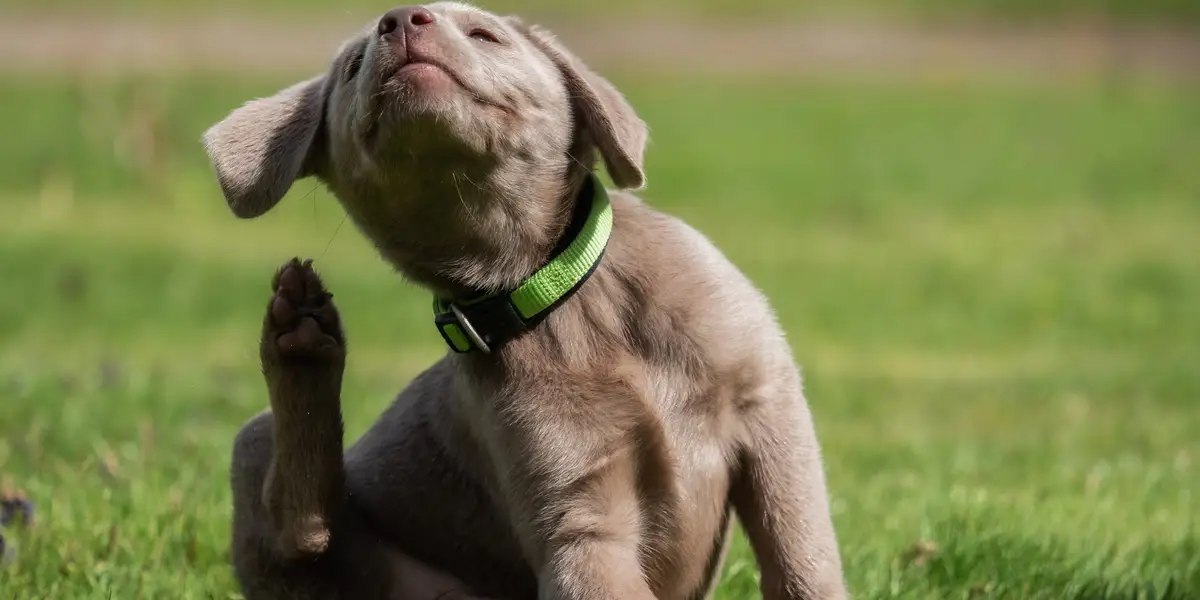 Ευχαριστούμε !!!